2022年03月27日
主日崇拜

教会聚会

中文主日學：每周日上午  9:00 , 教室2140C
       中文崇拜：每周日上午 10:30 , Baskin Chapel
  生命團契: 每周五晚上  6:30 , 教室2103
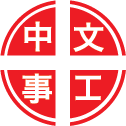 John 約翰福音
3:31-36
31 从天上来的，是在万有之上。从地上来的，是属乎地，他所说的，也是属乎地从天上来的，是在万有之上。
32 他将所见所闻的见证出来，只是没有人领受他的见证。

31 The one who comes from above is above all; the one who is from the earth belongs to the earth, and speaks as one from the earth. The one who comes from heaven is above all.
32 He testifies to what he has seen and heard, but no one accepts his testimony.
33 那领受他见证的，就印上印，证明神是真的。
34 神所差来的，就说神的话。因为神赐圣灵给他，是没有限量的。

33 The man who has accepted it has certified that God is truthful.
34 For the one whom God has sent speaks the words of God, for God gives the Spirit without limit.
35 父爱子，已将万有交在他手里。
36 信子的人有永生。不信子的人得不着永生，（原文作不得见永生）神的震怒常在他身上。

35 The Father loves the Son and has placed everything in his hands.
36 Whoever believes in the Son has eternal life, but whoever rejects the Son will not see life, for God's wrath remains on him."
祈禱
Prayer
在基督裡
In Christ Alone
成為我異象
331, Be Thou My Vision
我要一心稱謝你
Lord, I Praise with All of My Heart
奉獻祈禱
Offertory Prayer
Acts 使徒行傳
4:32-36
32 那许多信的人，都是一心一意的，没有一人说，他的东西有一样是自己的，都是大家公用。
33 使徒大有能力，见证主耶稣复活。众人也都蒙大恩。

32 All the believers were one in heart and mind. No one claimed that any of his possessions was his own, but they shared everything they had.
33 With great power the apostles continued to testify to the resurrection of the Lord Jesus, and much grace was upon them all.
34 内中也没有一个缺乏的，因为人人将田产房屋都卖了，把所卖的价银拿来，放在使徒脚前。
35 照各人所需用的，分给各人。

34 There were no needy persons among them. For from time to time those who owned lands or houses sold them, brought the money from the sales
35 and put it at the apostles' feet, and it was distributed to anyone as he had need.
36 有一个利未人，生在居比路，名叫约瑟，使徒称他为巴拿巴。（巴拿巴翻出来，就是劝慰子）。

36 Joseph, a Levite from Cyprus, whom the apostles called Barnabas (which means Son of Encouragement),
今日證道

呼召与每个信主之人的事工

The Call and Ministry of Every Believer

Pastor Fady Al-Hagal
報 告
Announcements
BBC 中文事工通知
歡迎新朋友
Welcome New Friends
祝 福
Benediction
为爱而生
Born To Love
彼此問安
Greeting of Peace